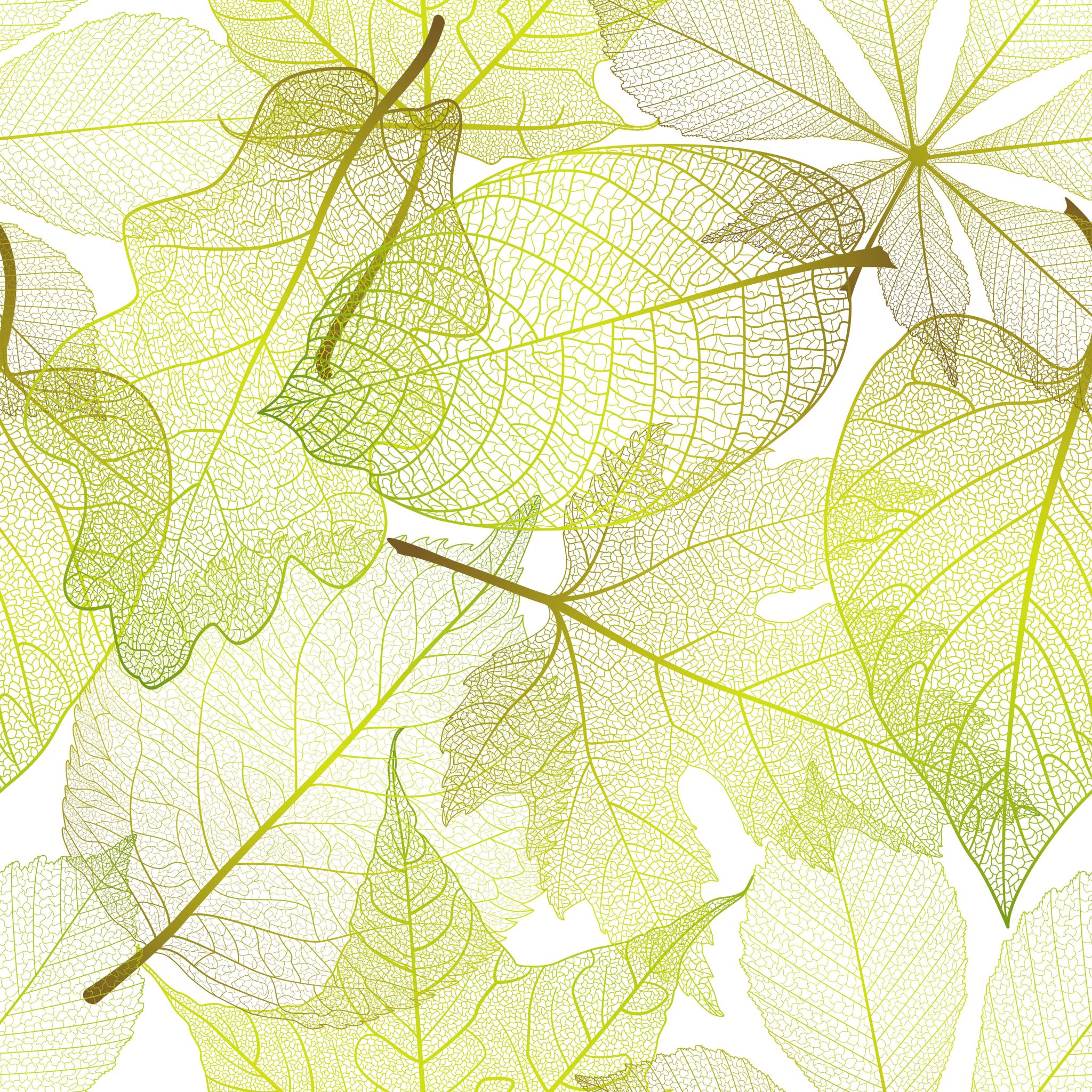 Things that have happened so far in the year :)
By Eva, Renée, Anna, Auste <3
Returning to school
Because of covid-19, school went in total     lockdown resulting in online learning.

In England, school restarted on 8th of March.

We experienced year 7 very differently and hope Year 8 will be as it should :)
Rice Whale discovery (2021)
Discovered in 2021, The Rice's whale is on the brink of extinction and is alongside the vaquita as one of the most endangered cetaceans in the world!
Bride-to-be shamed for putting PayPal details on car asking strangers to fund wedding
In multicoloured writing, the anonymous woman revealed that she was heading to Austin, Texas, for her bachelorette party, for the entire weekend.
She also wrote her PayPal number on her car windows in the hopes that strangers would send her money towards it.
Eurovision 2021
2021 Eurovision was hosted in the netgherlands after Duncan Laurences victory in 2019 with the song "Arcade"
This year on the 2021 Eurovision Italy won since 1990.
Italy's third Eurovision win and first in 31 years.
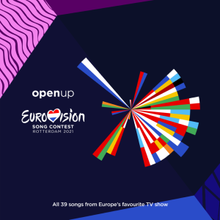